Typology of Post-Communist Regimes(Conceptual toolkit)
Bálint MAGYAR – Bálint MADLOVICS
2018
[Speaker Notes: A Conceptual Toolkit of Post-Communist Regimes?]
Content
Political system 
Political-economic actors
Economy 
Corruption
Law enforcement 
Ideology
Modelled trajectories of post-communist regimes
Political system
Illusion  
of linear progress towards liberal democracies
   after the change of the political regimes in 
   1989-1990;
that any regime can be built on any 
    kind of ruins of communist dictatorships. 

Transitional systems or terminal stations?
The Democracy—Dictatorship Axis
Liberal democracy
Hybrid regimes
Dictatorship
Liberal democracy
Electoral democracy
Competitive authoritarianism
Hegemonic authoritarianism
Closed authoritarianism
Autocracy
Democracy
Dictatorship
First categorization: András Bozóki and Dániel Hegedűs, “An Externally Constrained Hybrid Regime: Hungary in the European Union,” Democratization, April 13, 2018, 1–17.
Second categorization: Marc Morjé Howard and Philip G. Roessler, “Liberalizing Electoral Outcomes in Competitive Authoritarian Regimes,” American Journal of Political Science 50, no. 2 (April 1, 2006): 367
Third categorization: János Kornai, “The System Paradigm Revisited,” Acta Oeconomica 66, no. 4 (1, 2016): 565
András Bozóki – Dániel Hegedűs: Proliferation of political regime categories
[Speaker Notes: Hibridrezsim-kategóriák:
A root concept a demokrácia és az autokrácia
Az axis haladási irányt is jelenthet, illetve a rezsimek ezen a tengelyen mozognak („átmehet az egyikből a másikba”)
Nem lép ki a politikai szférából;
(az előzőből következik) föltételezett motivációk: hatalomkoncentráció + ideológia
Nem ideáltípusokat rögzít, s így nem fogalmi teret feszít ki, hanem az adott stációhoz próbál megnevezést rendelni [ a mienk viszont ideáltípus / fogalmi teret feszít ki, és ebben a fogalmi térben semelyik rendszer sem tökéletes megvalósulása az ideáltípusnak; „mindegyik hibrid, a kérdés, hogy milyen mértékig”]]
Marc Morjé Howard – Philip G. Roessler: Disaggregation of Regimes
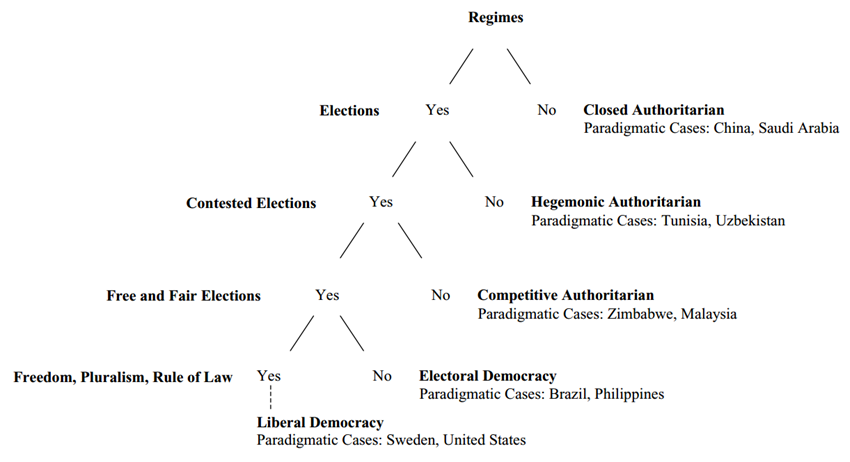 János Kornai: Characteristics of Democracy, Autocracy, and Dictatorship(Primary features)
János Kornai: Characteristics of Democracy, Autocracy, and Dictatorship(Secondary features)
János Kornai: Post-communist countries of Eurasia by political institutional system
Stubborn structures
the lack of proper separation of the three spheres of social action (political, market, communal) (Claus Offe)
collusion of power&ownership (Rusztem Nureev, Andrey Ryabov)
patrimonialization: private appropriation of the public authority (Max Weber, Oleksandr Fisun)
patron-client relations (Henry Hale)
informality / discretionality (Alena Ledeneva)
centralized and monopolized forms of corruption 

Whether these features of post-communist regimes are

 system defining features, or 
 just unpleasant side-effects?
Stubborn structures
Lack of separation of spheres of social action (Claus Offe)
Informal networks(Alena Ledeneva)
Patrimonialization(Oleskandr Fisun)
Collusion of power and ownership (Andrey Ryabov)
Patron-client relations (Henry Hale)
Centralized/monopolized forms of corruption
Henry Hale: Legacies of Patronalism at the End of Communist Rule
Source: Henry E. Hale, Patronal Politics – Eurasian Regime Dynamics in Comparative Perspective, Cambridge University Press, 2015, p. 60
Henry Hale: Formal Constitutions and Patronalism in Post-Communist Countries since the Mid-1990s
*   Countries having direct presidential elections;
     Source: based on Henry E. Hale, Patronal Politics—Eurasian Regime Dynamics in Comparative Perspective, Cambridge University Press, 2015, p. 459, but revised and modified in some particulars.
Renewing and restructuring 
the language tools 
to describe 
post-communist regimes
The problems with the purely political institutional approach
Under each category, there is a heterogeneous set of cases
It sticks to the political level, disregarding the stubborn structures connected to it

How can we incorporate into the typology of Post-Communist regimes further dimensions?
ownership relations;
economy;
structure of the ruling elite?
Interpretative Framework of Post-Communist Regimes(combining the political, economic and sociological dimensions)
North Korea
Estonia
Poland
Romania
China
Ukraine
Hungary
Uzbekistan
Russia
(Countries depicted as of 2018.)
[Speaker Notes: Arányos választási rendszer, osztott végrehajtó hatalom – ez kell, hogy ne tudjon egyetlen politikai vállalkozás kontrollálatlan hatalomhoz jutni, tehát ezek tudják stabilizálni a patronal democracy multi-pyramid rendszerét]
Presumption of Dominant Principles of State Functioning
Subordinated to public interest
night watchman state
welfare state
developmental state
Subordinated to private interest
[Speaker Notes: Varieties of state (welfare state – esping-andersen –, etc.)]
Patronage Politics: State Functions Subordinated to Private Interests
[Speaker Notes: Weber def + Guliyev 88fn (Fishmann)
Clientalism – patronalism – adopted political family]
Who is the actor? 
Interpretative layers of categories to describe patronage regimes
What is the action for private appropriation of the means of power? Interpretative layers of categories to describe patronage regimes
[Speaker Notes: A legal-rational state visszabontása]
What is the action for private appropriation of goods? Interpretative layers of categories to describe patronage regimes
Internal dimensions: public policy vs. private goals; normative vs. discretional; legal vs. non-legal
Is the action legal? Interpretative layers of categories to describe patronage regimes
[Speaker Notes: Mi legitimálja a hatalmat? A bonyodalmak azzal jönnek, hogy mindenki népfelség elvével legitimálja magát, és ez teszi őt bűnözővé. A sejk nem így legitimálja magát]
Organizational connections of people to power institutions in three ideal-type political regimes
State – society relationships in three ideal-type political regimes
Political-economic actors
The formal position of the chief patron, the decision making “body” and the type of patronal networks in Russia
[Speaker Notes: Felcsúti VIP-páholy; Putyin asztalai]
The patronal network in a post-communist single-pyramid systemdoes not resemble the service gentry or feudal „order” (as in pre-revolutionary Russia) because in the adopted political family:
there is no corporate-type organization, no rank order-type separate positions in relation to the chief patron, no corporate self-consciousness;
the client/vassal does not have the legal status of a vassal but only the vassal’s social position; while equal rights are not de jure eliminated, the social position of vassals is created en masse;
there is no “contractual” relation to the chief patron;
the client/vassal does not possess property as an unquestionable consequence of its orderly status; subpatrons and clients can be deprived of their property by arbitrary means.
The patronal network in a post-communist single-pyramid system does not resemble the nomenklatura (as in the Soviet Union), because the adopted political family:
extends the network of political and bureaucratic administration beyond its formal institutions;
is not necessarily the adoption of single individuals, but of a “family”, whereas individuals belonged to the nomenklatura;
has privileges that may bring not only extra consumption and income, but property as well; and the privileges gained in property are not restricted for the duration of being in “service,” but can be kept and inherited.
[Speaker Notes: „hogy Hruscsovot nem ölték meg, az már az emberarcú szocializmus jele volt” ]
The patronal network in a post-communist single-pyramid system cannot be characterized as a class, because the adopted political family:
is not a fundamentally economic phenomenon, linking people of similar economic status or relation to productive property within a capitalist society of legal equality;
is not caused by, but it is the cause of, the patterns of social inequality, association, and distance;
is characterized by vertical, hierarchic connections between its members instead of horizontal relations;
the cohesion thereof is based not on class consciousness or identity, but on personal loyalty and consequent protection;
creates a society where class-based, horizontal status organizations for collective bargaining are disrupted;
co-opts and subordinates other social groups instead of struggling against them.
The patronal network in a post-communist single-pyramid system can be characterized as an adopted political family, because:
different networks of extended personal acquaintance are organized into a single adopted political family (quasi clan);
not only individuals, but families / adopted families are incorporated; 
it is informal, without formal membership;
it extends over formal institutions;  
it is based on patronal, and not organizational loyalty (there is no free entrance into or free exit from it);
the position within the adopted political family does not converge necessarily with the formal administrative positions;
its power was based on the merger of political and economic “resources”;
it follows the cultural patterns of rule of the patriarchal family or clan.
Alena Ledeneva: Types of Networks
Source: Ledeneva, Alena (2013): Can Russia Modernise? New York: Cambridge University Press (p. 172)
Interpretative Framework of Post-Communist Regimes(combining the political, economic and sociological dimensions)
The Ruling Elites in a Liberal Democracy: Autonomous Elites
The Ruling Elite in a Communist Dictatorship: The Nomenklatura
Ruling Elite in a Patronal Autocracies: The Adopted Political Family
cultural
secret service, military
economy
administrative
media
Political
[Speaker Notes: Szaggatott: elitek osszeolvadasa]
The Ruling Elites in Patronal Democracies: Competing Patronal Networks
cultural
economy
administrative
media
Political (government)
Political (opposition)
secret service, military (1)
s s., m (2)
[Speaker Notes: Szaggatott: elitek osszeolvadasa]
The Ruling Elites in a Conservative Autocracy: Authoritarianism without Dominating Other Elites
economic
political
admi-nistra-tive
cultural
media
secret service, military
[Speaker Notes: Authoritarianism with competing elites]
The Ruling Elite in a Market-Exploiting Dictatorship: Dominant Party Elite
economic
political
adminis-trative
secret service, military
media
cultural
Key system components and political processes in three ideal-type political regimes
[Speaker Notes: politician’s partyn belul olyan jogaid vannak, mint az allampolgaroknak a parton kivul (gyulekezesi jog – frakcio -, velemenynyilvanitas joga stb.), a tobbiben ugyanugy vannak megfosztva parton belul, mint rajta kivul
Parton’s: szemelyi fugges, centralized: burokratikus fugges

Renewal of political elite: az apparátus békés cseréje és versenyeztetése (casting; ahol nincs választás, ott tisztogatás van, cleansing; a lib demnél competition)  ezekhez kampányok kapcsolódnak


Loyalty structuring campaing: pozitív és negatív oldal, barát- és ellenségképzés; meggyőző kampány akar lenni, nincs hozzárendelve intézményi dolog (mint a komcsi rendszerben); hate and fear, stigmatization and criminalization
Negatív stb. kampány van lib demben is]
Main types of political and economic actors in three ideal-type political regimes
[Speaker Notes: Corruption broker: nem kéne átjavítani gatekeeperre, stb.?]
Types of oligarchs in patronal regimes
: in both regime types         : only in patronal democracy         : only in patronal autocracy         : temporary categories
							                    (in patronal autocracy)
[Speaker Notes: Autonomous oligarch is in contact but keeps equal distance, autonomous entrepreneur does not have contact to patronal networks
Patronal democracy, patronal autocracy külön tábla nekik (rival és autonomous csak patronal autocracyben van!)
Market-Exploiting Dictatorship-ben mi van???]
The „separation of branches of power” within a single pyramid patronal network
[Speaker Notes: Poligarch 1: Rogán, Lázár
Poligarch 2: Kubatov Gábor
„csak a Lőrinc nem profiltiszta oligarcha, és pont ebből látszik, hogy a chief patronhoz tartozik”
Mészárosnak nincs pártháttere!]
Economy
Economy
[Speaker Notes: Kene tabla a behavioralrol es az institutionalrol!
Evonomics? Pozitív és normatív megkülönböztetés (ez pozitív, nem normatív), a normatív lehet szociális, ökológiai stb.; a norm. gazdaságpolitikára, nem a gazdaság magyarázatára vonatkozik

A racionális gondolkodás feltételezése: az emberek a legnagyobb hasznosságra törekszenek, kalkulálnak, és a legnagyobb valószínűséggel legnagyobb hasznossághoz vezető opciót választják (Milton Friedman, von Neumann, Jon Elster – rational choice theory)
Játékelméleti továbbfejlesztés: a többiek is így gondolkodnak, ezt is bele lehet kalkulálni a döntések meghozatalába (von Neuman, J. Harsanyi,)
Gyors és lassú gondolkodás: az ember olykor lassan (logikusan, lépésről lépésre haladva, a lépéseket ellenőrizve, racionálisan) dönt; máskor gyorsan (érzelmeire, zsigereire, ösztöneire hallgatva, a racionális mérlegelést mellőzve) dönt; és többnyire, e két gondolkodás konfliktusos keveredésében hoz döntéseket. (Kahneman, illetve Kahneman-Tversky)
Rövid és hosszú időre szóló döntés: Ha a döntési helyzet sürgős, azonnali döntést követel, akkor elcsábulunk, érzelmeinkre hatva döntünk; ha hosszú időre előre kell döntenünk, és van rá időnk is, akkor inkább racionálisan és logikusan mérlegelünk (Ariely)
Mentális könyvelés: Bár a pénz szabadon átváltható és felhasználható, vannak olyan „mániák”, kötelmek, konformitások, ami miatt az emberek „pántlikázzák” a pénzt, mentális késztetéseikre nem „racionálisan”, hanem inkább külső normákat követve döntenek (Thaler)
 
A racionális döntések elméletének hívei is tudják azt, hogy az emberek feje nem nagyteljesítményű számítógép, amelybe minden adat és kalkulációs modell bele van táplálva, de azt feltételezik, hogy
a racionális elme az jogi és egyéb normákat követi, szabálykövető (Hayek, Friedman)
a racionális döntési opciókhoz képest a meghozott döntések véletlenszerűen térnek el, az eltérések statisztikusan kiegyenlítik egymást, az „átlagember” racionálisan dönt
a racionális döntés nemcsak hasznos, de társadalmi elvárás és erkölcsi kötelesség is (Friedman)
 
A behavioral economics kísérleti módszerekkel ezernyi példán azt igazolta, hogy a racionális döntéstől való eltérések NEM véletlenszerűek, hanem szisztematikusak és tendenciózusak.
 
Néhány példa:
 
Racionális döntés
Tényszerűen megfigyelt döntés
nyereség/veszteség
egységnyi nyereség = egységnyi veszteség elkerülése, mindegy melyik
Veszíteni sokkal inkább nem szeretünk, mint amennyire szeretünk nyerni, többszörös nyereség kompenzál csak egységnyi veszteséget
kockázatvállalás
az ember kockázatkerülő
Nyerési kilátásoknál kockázatkerülő (a kicsi biztos jobb, mint a több bizonytalan); viszont veszteségi kilátásoknál kockázatvállaló, hazardírozó
mértékek
univerzálisak, matematikailag modellezhetőek
személyiség és helyzetfüggő a mértékek megélése, örökölt és tanult horgonyoktól nehezen távolodunk el
a döntés befolyásolása
individuális, a szabad ember akaratát önző érdekein kívül más nem befolyásolja
az ember alkalmazkodik a többiekhez, konform, utánoz és követ másokat
érzelmi hatások
az érzelmek nem hatnak sem a döntési képességre, sem magára a döntésekre
az érzelmek nemcsak hatnak, csábítanak, de, a döntésképességet is befolyásolják, pl. a szűkösség és bizonytalanság megélése csőlátóvá és intellektuálisan beszűkültté tesz
Maga a racionális döntés
a létező realitás, az ember így működik
fikció, minden tényszerűen meghozott döntés ehhez képest „bias & fallacy”]
Presumption of Dominant Principles of State Functioning
Subordinated to public interest
night watchman state
welfare state
developmental state
Subordinated to private interest
[Speaker Notes: Greskovits ide! Varieties of capitalism]
Karl Polányi: The Two Approaches to the Economy
Karl Polányi : The Economy as Instituted Process
Social/economic integration schemes/coordinating mechanisms in three ideal-type political regimes
Political preconditions of three ideal-types of economic regimes
[Speaker Notes: Kína? Az nem patronal autocracy, de relational
Frydman]
Administrative market
[Speaker Notes: Local/regional autarchy]
Three coexisting economic modes under command economy
State ownership was the basis of the “first economy,” which was a determining force of the economy following the expropriation of private property via the waves of nationalizations.

The private businesses linked to the state sector meant the “second economy” which filled in the market gaps of the general shortage stemming from the centrally planned economy in a rather surprising bounty of forms: in retail, retail services and the family farms, so called backyard farmsteads.

The category of the “third economy” used to designate the myriad market maneuvers oiled by corrupt transactions, also in the context of the consumer bottlenecks of the shortage economy. The great variety of forms of corruption, both solicited and expected, permeated the gamut of society—from the reception desk to the party chairs—rather evenly. At virtually all points of economic contact across the shortage economy that accompanied state monopoly, individuals would find themselves equipped with some stock, service, or competency in a discretional decision to sell, for which they could pocket a tip, gratuity or corrupt allowance. The everyday Hungarian terms for kick-back money, such as “kenőpénz” meaning grease-money, or “csúszópénz” sliding-money, were indicative of the fact that without oiling the machinery, the planned economic system itself would have in fact been paralyzed. The unavoidable, system-preserving character of these mutual reciprocities that could be placed anywhere on the scale of legitimacy and illegitimacy made this web of corrupt transactions a morally accepted convention. For this system worked in a quasi egalitarian manner, after all the opportunities for illegitimate ways of accumulating wealth were greatly limited even for leaders in the economy built on state monopoly, while by means of their mini-monopolies the hundreds of thousands people in the lower strata of the system could also impose their “allowances.”
Competitive market
Relational market
[Speaker Notes: Authorized members of _the ruling elite_?? Az oligarchicnál nem…
Patrimonialization
Crony  mafia]
Primary characteristics of state and private property relations in three ideal-type political regimes
Features of “property rights” in three ideal-type political regimes
The nature of nationalization in three ideal-type political regimes
Ownership rights (1) – Expropriation of exogenous rights in the patronal autocracy/mafia state
[Speaker Notes: „a polgári jog nem tárgyalja őket”? de]
Ownership rights (2) – Expropriation of exogenous rights in the patronal autocracy/mafia state
[Speaker Notes: Kérdés, hogy igaz-e, meg hogy minden dimenzió kell-e ide]
Ownership rights (3) – Expropriation of endogenous rights
Corruption vs. Crimimal State
Main Features of the Four Levels of Corruption
[Speaker Notes: Let’s add: 1) who initiates the exchange? / centralized at whom? / who are the participants?; 2) is it illegal or legal (institutional framework; is law enforcement an enemy?)]
Patterns of corruption in three ideal-type political regimes
[Speaker Notes: Nem kéne kivenni a surplus/shortage és sellers/buyers corruptiont?]
Types of Relational Economies (Political Capitalisms)
[Speaker Notes: 3-féle capture: Szelényi-Mihályi on rent seeking]
Types and some features of reiderstvo in post-communist regimes
Legality, law enforcement
The role of law and legality in three ideal-type political regimes
Institutions of state coercion in post-communist regimes (non-military)
Legend:         = normal state coercion;         = outsourced state coercion (repressive functions)
[Speaker Notes: Az auxiliary police meg a private enterprise az nem illegal (ott is van a grey coercion alatt, hogy legal!); a dolognak a fan clubnál kéne kezdődnie??
Alul most: „normal” és kihúztam az illegalt]
Ideology, media, elections
Ideology and media in three ideal-type political regimes
[Speaker Notes: Neutrollization: Industrialized trolling as a pro-Kremlin strategy of desecuritization
Xymena Kurowska, Anatoly Reshetnikov]
Political functions of ideological slogans
[Speaker Notes: A nyertesek magukra ismernek, a veszteseket hulyitik]
Types of Elections
Modelled Trajectories of Post-Communist Regimes
Interpretative Framework of Post-Communist Regimes
Post-Communist Regime Types by Political Criteria
Removabilty/accountability
Fair
elections
No / uncontested elections
Closed auth.
Lib. dem.
Electoral dem.
Unfair elections
Political regime
Competitive auth.
Manipulated elections
Hegemonic auth.
[Speaker Notes: The sub-axes are also meaningful. How do the dimensions correlate?

Hungary: Dominant-party system with competitive fringe
Poland: Two-party system
Romania: Two-bloc system
Ukraine: Two-bloc system
Russia: Dominant-party system with competitive fringe
Uzbekistan: Dominant-party system with fake opposition
China: One-party system]
Post-Communist Regime Types by Party Criteria
Ruling party’s members
Politicians’ party
State party
Cadres’ party
Governing party
Ruling party’s function
Vassals’ party
Transmission belt party
[Speaker Notes: The sub-axes are also meaningful. How do the dimensions correlate?

Hungary: Dominant-party system with competitive fringe
Poland: Two-party system
Romania: Two-bloc system
Ukraine: Two-bloc system
Russia: Dominant-party system with competitive fringe
Uzbekistan: Dominant-party system with fake opposition
China: One-party system]
Post-Communist Regime Types by Elite Criteria
Behavioral motives
Ideology
neutral
Totalitarian
Ideology-led
Limited
Limited nature
Unconstrained
Ideology-applying
Post-Communist Regime Types by Social Criteria
Non-existent
Free
Formality of institutions
Autonomy of civil society
Subjugated
Semi-formal
Informal
Formal
Post-Communist Regime Types by Economic Criteria
Bureaucratic resource redistribution
Normativity of state regulations
Normative
Market coordination
Coordinating mechanism
Relational market redistribution
Discretional
Features of the six ideal-type regimes (1)
Features of the six ideal-type regimes (2)
Modelled Trajectories of Post-Communist Regimes: 1. Hungary
1990-1998
1998-2002
2002-2010
2010-
Modelled Trajectories of Post-Communist Regimes: 2. Poland
1990-2015
2015-
Modelled Trajectories of Post-Communist Regimes: 3. Romania
1990-2002
2002 -
Modelled Trajectories of Post-Communist Regimes: 4. Ukraine
1990-1994
1994-2004
2004-2009
2009-2014
2014-2015
2015-
Modelled Trajectories of Post-Communist Regimes: 5. Russia
1991-1999
1999-2003
2003-
Modelled Trajectories of Post-Communist Regimes: 6. Uzbekistan
1991-
Modelled Trajectories of Post-Communist Regimes: 7. China
1990-
State of post-communist countries (2018)
[Speaker Notes: Romania: ruling party’s members???]
State of post-communist countries (2018)
Thank you for your attention.